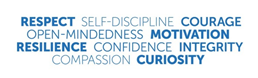 Revision Skills Guide Engineering
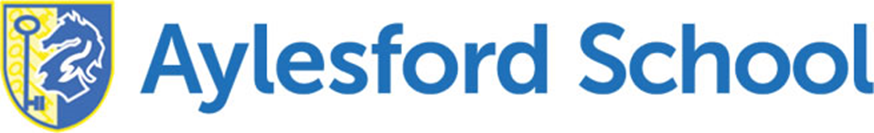 Best revision techniques:
Mind maps 
Printable worksheets from Technology Student.com
Complete tasks from YouTube Videos
Useful Websites and Apps:
https://www.technologystudent.com/despro_flsh/mats_compos1.html
https://www.technologystudent.com/despro_flsh/mats_metals1.html
https://www.technologystudent.com/despro_flsh/mats_eng1.html
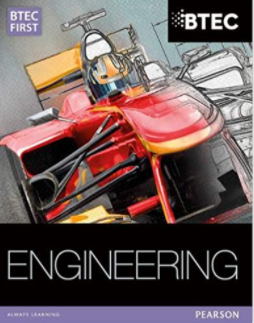 Revision Resources
YouTube Engineering Practical Education
https://www.youtube.com/channel/UCNw0oPDbtShLP0XrpZ8oxkg
https://www.youtube.com/watch?v=PIG7KxHELbo
https://www.youtube.com/watch?v=OTYUNWle5Kw
BTEC First in Engineering Student Book (Level 2 BTEC First Engineering)